Workers’ Compensation Exercise
COVID 19 Response Decision Tree(Modify to match your process)
Tests positive for COVID-19.
Minimum 14 day quarantine (length TBD by Dr.)
Employee to sign up for SDI: 
https://edd.ca.gov/about_edd/coronavirus-2019.htm (7-day wait period waived as of 3/13/20)
Employee must be medically cleared by Dr. before returning to work
EE Returns To Work
Send employee home (paid or unpaid?).
Recommend they see their Doctor
Employee goes to their Doctor
Employee to notify Employer (Supervisor or HR), begin use of PTO if available
Notify all potentially affected employees within department
Maintain contact with employees during decontamination process
Consider Work From Home while department is decontaminated
Notify employees of successful decontamination and return to work
Employee notifies employer they have Symptoms of COVID-19
Consider closing office / department / facility
Consider contacting remediation company for decontamination service
Complete decontamination of facility
Employer conduct accident investigation and determine if work related
If Employee states it is work related, offer the DWC-1. 
File with carrier when completed
If delayed, advise employee to apply for State Disability Insurance (SDI)
Notify Insurance Carrier of investigation findings
Carrier will:
Delay & Investigate
Deny or Accept by 90th day
Upon medical clearance, employee to return to work
Company Policies To Review:
1. Work From Home policy
2. PTO/Sick policy
3. Travel policy
If accepted, Work Comp benefits will be provided. 
Stay in contact with employee during illness
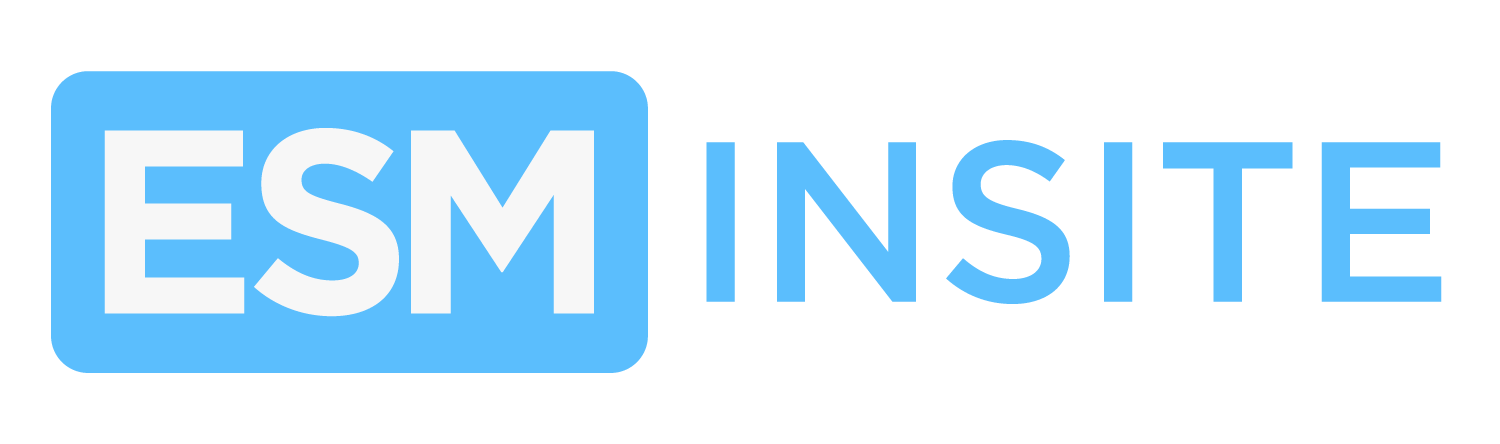